NEAR MISS
Bureau of Workers’ Comp                  PA Training for Health & Safety  (PATHS)
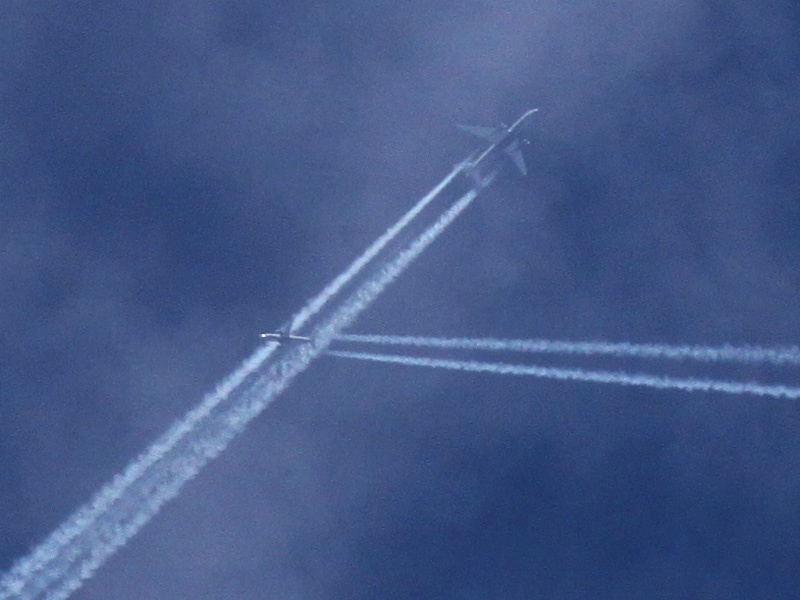 1
[Speaker Notes: Near miss reporting and investigation identify and control safety or health hazards before they cause a more serious incident. One of the best ways to avoid further incidents is to understand how an incident occurred and how to avoid that type of incident in the future. The incident investigation is a tool. The goal is not to lay blame but to find out what happened and determine immediate and underlying root causes.]
Topics
Definition of a Near Miss

Conditions/Incidents 

Reporting

Management Stages

Management System

Report Forms
2
[Speaker Notes: These are the topics we will review during this training session. In 2010, Pennsylvania employers reported 85,560 lost time accidents and 111 fatalities. Many of these injuries and fatalities likely would have had previous unreported near miss incidents relating to the process. Injuries and illness can be prevented and lives saved by reporting near miss incidents.]
Definition
A “near miss” is an unplanned event that did not result in injury, illness or damage - but had the potential to do so.

Sometimes called a “near hit” or “close call” – signals a system weakness that if not corrected could lead to significant consequences in the future.
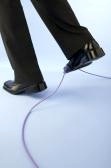 3
[Speaker Notes: NEAR MISS — A near miss is an unplanned event that did not result in injury, illness, or damage – but had the potential to do so. Only a fortunate break in the chain of events prevented an injury, fatality or damage; in other words, a miss that was nonetheless very near. Near miss describes incidents where, given a slight shift in time or distance, injury, ill-health or damage easily could have occurred, but didn't this time.]
Another “Near Miss” Definition
Opportunity to improve safety practice based on condition or incident with potential for more serious consequence
In this definition, “incident” or “condition” is anything a witness views worthy of addressing to eliminate potential to cause harm.
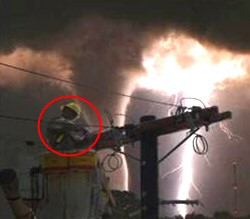 4
[Speaker Notes: Although the label of 'human error' is commonly applied to an initiating event, a faulty process or system invariably permits or compounds the harm, and should be the focus of improvement in near miss situations.]
Using Condition/Incident
A wide variety of occurrences can be near misses:  
•  Unsafe conditions    
Unsafe behavior
Minor accidents/injuries with potential to be more serious
Events where injury could have occurred but  did not
Events with property damage
Events where safety barriers crossed
Events with potential environmental damage
5
[Speaker Notes: In terms of human lives and property damage, near misses are cheaper, zero-cost learning tools for safety compared to actual injury or property loss. As you see in the slide a near miss incident can result from many circumstances. Conditions, behavior, machinery failure and so on.  No matter what the condition the events that caused the near miss are subjected to a root cause. An analysis to identify the defect in the system that resulted in the error and factors that may either amplify or ameliorate the result must be conducted.]
What Happens?
Human error is commonly an initiating event.
However, a faulty process or system allows or compounds the situation and should be the focus of improvement.
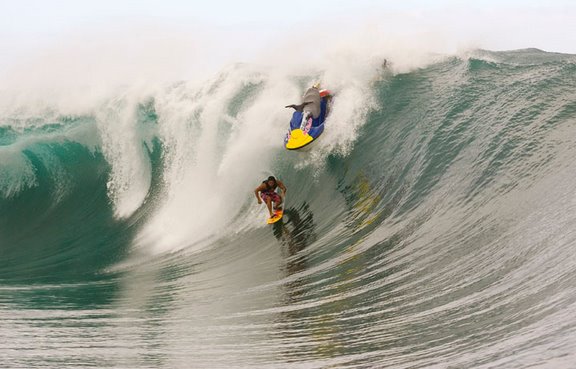 6
[Speaker Notes: Most people involved with workplace safety are very aware of the iceberg theory.  It is very simple: for every recorded incident sitting above the surface, there are many unrecorded near misses submerged below the surface. If you capture the near misses and act on the causes, you can reduce or eliminate actual incidents occurring. The process is simple but very effective.]
Incident Ratio Model –                 Heinrich’s Theory
Serious Injury or Death
1
Most Accident 
Investigations Conducted
29
Biggest percentage        of injury
causing potential!
Minor Injury
Few Investigations
Conducted
300
Near Miss
3,000
Unsafe Acts, Behaviors or Conditions
7
[Speaker Notes: 1931 – Heinrich’s Theory.  This theory has been disputed over the years. 
Heinrich's often-stated belief that the predominant causes of no-injury accidents are identical with the predominant causes of accidents resulting in major injuries is not supported by convincing evidence and is questioned by several authors. Application of the premise results in misdirection since those who apply it may presume, inappropriately, that if they concentrate their efforts on the types of accidents that occur frequently, the potential for severe injury will be addressed.
Investigation of numerous accidents resulting in fatality or serious injury by modern-day safety professionals leads to the conclusion that their causal factors are not linked to accidents that occur frequently and result in minor injury.]
Why Report?
Reporting a near miss helps to establish and continue safe practices within the workplace.
Information provided enables an employer to communicate facts, causes and corrective actions to all employees regarding near misses.
Provides valuable information to employees about how to avoid/prevent future accidents and injuries.
Provides opportunity to improve safety, health, environment and security of operation.
8
[Speaker Notes: An ideal near miss event reporting system includes both mandatory (for incidents with high loss potential) and voluntary, non-punitive reporting by witnesses. A key to any near miss report is the "lesson learned." Near miss reports can describe what they observed throughout the event, and the factors that prevented loss from occurring. This information can be used to indentify and eradicate the root cause of the near miss incident.]
Why Report?
Reduces tolerance for risk.
Avoids complacency.
Provides a tool to identify workplace hazards.
Allows employee involvement in safety program.
Demonstrates management’s commitment    to safety.
Allows identification of possible trends.
9
[Speaker Notes: Near misses are smaller in scale, relatively simpler to analyze and easier to resolve. Thus, capturing near misses not only provides an inexpensive means of learning, but also has some equally beneficial spin-offs. The process provides immense opportunity for "employee participation," a basic requirement for a successful workplace safety program. This embodies principles for behavior shift, responsibility sharing, awareness, and incentives. One of the primary workplace problems near miss incident reporting attempts to solve directly or indirectly is to try and create an open culture whereby everyone shares and contributes in a responsible manner. near miss reporting has been shown to increase employee relationships and encourage teamwork in creating a safer work environment.]
Near-Miss Management Stages
Identification
Disclosure
Distribution
Root-cause analysis
Solution identification
Dissemination 
Resolution
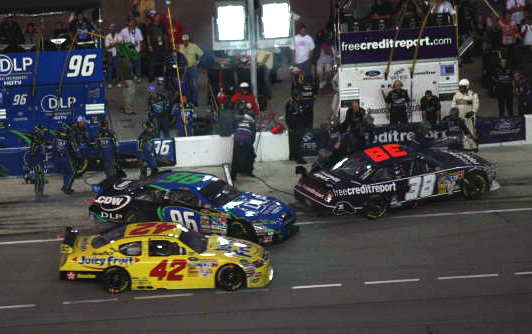 Almost!
10
[Speaker Notes: Lets take a look at 7 near miss management program elements. By breaking down the process it is easy to implement an effective near miss management process and instill a near miss reporting culture.]
Identification
First stage of process

Sometimes issue is not obvious

May not be recognized as near miss

Need consistency in definition and perception

When in doubt, consider as near miss
11
[Speaker Notes: The goals in an a near miss incident investigation include: (1) find out what happened and determine the immediate and underlying root cause of the incident; (2) rethink the safety hazard; (3) introduce ways to prevent a reoccurrence, and; (4) establish training needs. All incidents or near miss incidents should be investigated. Incident investigations are a tool for uncovering hazards that either were missed earlier or require new controls (policies, procedures or personal protective equipment). Near miss reporting and investigation identify and control safety or health hazards before they cause a more serious incident.  All investigations should focus on prevention of future incidents, not placing blame. Conduct an investigation as soon as possible following the event to gather all the necessary facts, determine the true causes of the event, and develop recommendations to prevent a recurrence. Near miss investigation tips include investigating as quickly as possible, ensuring the area is safe to enter, looking for witnesses and asking for input, and recording the scene with photos (ideally date and time printed) or sketches for future training or communications to other employees.]
Disclosure
Employees need to feel comfortable    reporting near misses.

Employees should not fear disciplinary    action or peer pressure by reporting.

Organization’s safety culture is such that reporting a near miss is important and necessary.
12
[Speaker Notes: Employees should not be punished for reporting a near miss incident. This is part of a proactive safety culture for the organization. Unless senior management makes a visible commitment to institutionalizing workplace-safety practices, the safety program will remain at status quo. Top management support means modeling the desired behavior so other employees understand that workplace safety is essential. People at all levels of the organization need to understand why safety is a crucial issue and how to actively and effectively participate in a workplace safety program. It can be difficult to convey that knowledge and appreciation to an entire organization. Training is one way of beginning the process. Another way is to identify the amount of time and money that accidents/injuries are costing the organization — money that could be used to purchase needed resources. Lack of clarity about the issues surrounding safety and the consequences of accidents and injuries to the organization’s overall well-being are often barriers to workplace safety. The organization needs to clearly and consistently communicate performance expectations about safety. Spell out the goals and objectives in terms of reducing the cost and frequency of accidents and injuries. This will promote open communication and the culture to encourage employees to report near miss incidents.]
Distribution
Information transferred from the individual reporting to those who will make decisions regarding preventative actions.
Rapid distribution of near-miss information is of foremost importance.
Quick distribution helps ensure fast resolution, which reduces likelihood of potential accident occurring.
Follow-up should occur quickly.
13
[Speaker Notes: A process should be in place for senior management to make immediate decisions relating to corrective actions. The safety committee is a very good resource for near miss follow-up and solution to problems, as well as for corrective actions. Clearly define what the expected results are from a particular recommendation and set priorities for each action, identifying which ones should be completed before operations resume. Any recommendations or improvement suggestions that are not associated with the incident facts or situation should not be included in your final report.  Communicating the information you have gathered, the lessons you have learned, and your recommended solutions will go a long way toward preventing incidents from happening again. When it comes to incident investigation, there are two levels of formal communication. First, there is an official incident investigation report with a limited distribution.  Second, there is a widely-distributed flyer to communicate contributing factors of the incident and chief lessons learned from the incident. The final step of incident investigation is to follow up on your recommendations for corrective or preventive actions to be sure they were implemented and are effective. The goal of follow-up is to prevent a recurrence of the incident. Ensure recommendations receive prompt attention by creating an action plan. Keep in mind that some recommendations may look good on paper, but are not that realistic to put into place. Be sure to follow the progress of recommendations and, prior to final closure of a recommendation, determine and verify that the action is completed and fully addressed the original intent of the recommendation.]
Direct & Root-Cause Analysis
• When analyzing an incident, it is necessary to:
▪	Assess the direct and underlying root causes that contributed to an incident.
▪	Determine corrective actions or solutions to rectify the root cause so that recurrence is less likely.

•  Root-cause analysis techniques can be used during near-miss investigations.
14
[Speaker Notes: Basic elements of root cause: Materials - Defective raw material, wrong type for job, lack of raw material; Man Power -  Inadequate capability, lack of knowledge, lack of skill, stress, improper motivation; Machine / Equipment - Incorrect tool selection, poor maintenance or design, poor equipment or tool placement, defective equipment or tool; Environment -  Orderly workplace, job design or layout of work, surfaces poorly maintained, physical demands of the task, forces of nature; 
Management  - Poor management involvement or none at all, inattention to task, task hazards not guarded properly, other (horseplay, inattention, etc.) , stress demands, lack of process, lack of communication; Methods - Poor procedures or none at all, practices are not the same as written procedures, poor communication; Management system -  Training or education lacking, poor employee involvement, poor recognition of hazard, previously identified hazards were not eliminated.]
Direct & Root-Cause Analysis
•  Depending on potential severity/complexity of a near miss, cause determination can occur informally between reporting individual and direct supervisor.
•  Or, it may require formation of an investigation team for a thorough analysis with resulting recommendations.
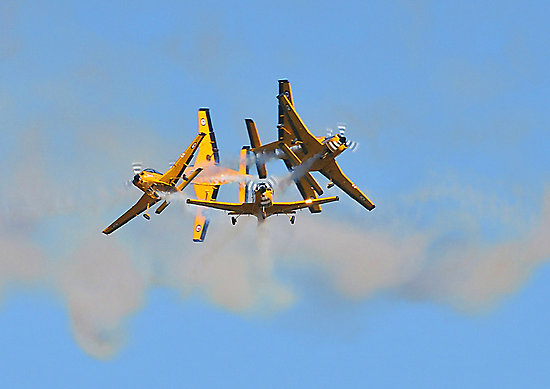 15
[Speaker Notes: Root cause analysis (RCA) is not a single, sharply defined methodology.  There are many different tools, processes, and philosophies for performing RCA analysis. However, several very broadly defined approaches or "schools" can be identified by their basic approach or field of origin: safety-based, production-based, process-based, failure-based, and systems-based are all various root cause analysis procedures. You must determine which process best suits the needs of your organization.]
Solution Identification
Corrective actions need to be determined for each cause.
Ideally, corrective actions should eliminate potential for recurrence but may not always  be feasible.
Desirable that solutions reduce likelihood of recurrence, or at least reduce potential impact in case of recurrence.
All solutions should be scrutinized to assess whether there are other detracting factors (e.g., expense, employee acceptance, etc.)
16
[Speaker Notes: One of the most, if not the most, important part of the near miss process is identifying corrections and implementing change to ensure the root cause of the near miss is eliminated. Identify corrective action(s) that will with certainty prevent recurrence of the problem or event. Identify solutions that are effective, prevent recurrence with reasonable certainty with consensus agreement of the group, are within your control, meet your goals and objectives, and do not introduce other new, unforeseen problems. Implement the recommended root cause correction(s). Ensure effectiveness by observing the implemented recommendation solutions.]
Dissemination to Implementers
Corrective actions should be sent to all persons who can benefit from information.
Should include individuals implementing corrective actions at location where near miss occurred.
May also be appropriate to provide information regarding near miss to larger audience.
Avenues to support information dissemination should be developed and utilized.
17
[Speaker Notes: Near miss investigation conclusions must be provided to all employees with related job functions to identify the fundamental reasons why the incident occurred and the associated root cause(s). This makes all employees aware of the issues relating to the near miss and helps to find opportunities for eliminating potential risks for the future.]
Resolution
Not only important to resolve near misses to ensure potential accidents do not occur, but also essential to success of near-miss program.

If employees don’t think near misses are  acted upon, they will not report in the future.

Resolutions should be promoted and tracked.
18
[Speaker Notes: In developing a safety culture, employees and volunteers are able to observe, report and correct hazards & near miss incidents. Once a near miss incident or hazard is identified, the correction must be made and reported. In an organization that has developed a safety culture, the near miss reporting process often has been used within the organization over time. Because individual motivations are different, the process of infusing a safety culture needs to address an array of motivations. Management will want to see the safety culture reduce the cost of insurance, and employees will want to feel safer and less prone to injuries. Employees will want to feel valued for their contributions in terms of identifying and correcting near miss incidents and hazards.]
Near-Miss Management System
Three key components of a near-miss management system:

           1. Management process

           2. Tools to manage the system

           3. Employee training
19
[Speaker Notes: The following information will provide you with additional details on how to develop and manage a near miss incident reporting system.]
System Management
Develop a near-miss management team:
To design a company near-miss system.
To provide training for employees and management.
-	To monitor system performance.

Develop a near-miss management oversight team:
 	-   To provide high-level guidance.
 	-  To monitor near-miss management team’s                   performance.
20
[Speaker Notes: Successful implementation of an Near Miss Management System (NMMS) requires: (a) strong management ownership, with management team members knowledgeable of the business process and in a position to implement process change if needed; (b) participation and reporting of as many incidents as possible, and; (c) use of quantitative tools to identify weaknesses and improve the system.]
Tools for System Management
Electronic tracking system suggested:

          Data collection
          Develop graphs, charts, etc.
          Access information easily
          Information stored in one location
          Provide customized reporting
21
[Speaker Notes: Near-miss management systems (NMMS) are designed to enable people and institutions to learn from high-frequency, low-impact incidents (near misses) to prevent low-frequency, high-impact events (accidents). A comprehensive NMMS includes several important implementation steps, such as identification of near misses, disclosure and reporting, prioritization and classification, distribution of the information, analysis of causes, solution identification, dissemination of actions and knowledge, resolution, and closure of the case.]
Tools for System Management
Develop an audit system:

Quality control process to ensure system is functioning properly
Provides avenue for continuous improvement of system
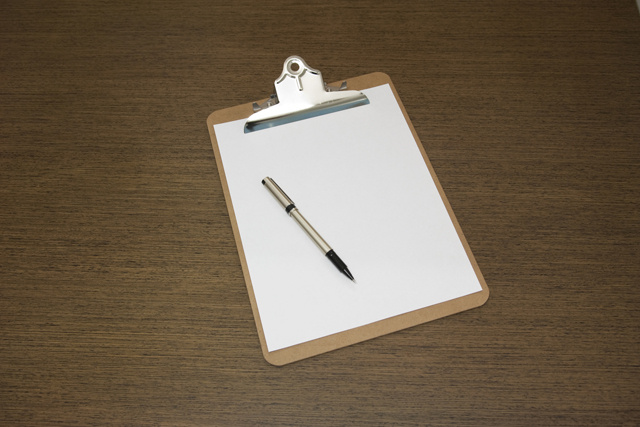 22
[Speaker Notes: Auditing a near miss systems performance is a very important step in the near miss management process. This provides a view of what is working well and what needs to be improved. An important point in the near miss audit process is inclusion of all levels of employees in the information/data collection and analysis. This is the only way to find out if management’s expectations match the employee’s expectations, which is critical for an effective near miss program.]
Employee Training - Topics
What is a near miss and how to identify
Why near misses are important
Role in reporting near miss
Near-miss management team members
Near-miss reporting process
How to report a near miss
How to get help with near-miss/safety issues
23
[Speaker Notes: Two groups of people should receive training in the near miss reporting system.
Training of the people that will manage the reporting system must be conducted. Training topics to be covered for this group should include development of guidelines for prioritization , tracking, performance measurement, and improvement of the system on an ongoing basis.  
Employee Training. The objectives of the employee training are to focus on the actual use of the reporting system. This training should include the following:
What are near misses and how one can identify them
Why near misses are important and how each employee can help
What is the role of each person in the near miss reporting process including individuals that manage the process
What is the near miss management process and how does it work (Explain the complete process)
Who are the near miss team members and why are they on the team  
How are near miss incidents prioritized for action and by whom  
The near miss team should develop a FAQ list and have them posted with the near miss policy]
Near-Miss Reporting Forms - Examples
24
Reporting Form Development
Many examples through insurance companies, colleges, websites
Make it company/site specific
Basic information: date, location, time of observation
Other pertinent information: description of situation, possible solutions, etc.
Decide if you will accept anonymous reporting
Provide instructions for where completed forms are sent/dropped off
25
[Speaker Notes: Refer to slide]
Summary
Near-miss identification and reporting is an integral part of any good safety program.
A near-miss reporting and tracking system should be developed and implemented.
Employees should be encouraged to report near misses without fear of discipline or loss  of job.
Reporting and tracking near misses can provide valuable information as to where weaknesses in the safety program exist.
26
[Speaker Notes: Workplace safety is about preventing injury and illness to employees in the workplace. Therefore, it is about protecting the employer’s most valuable asset: its workers. Near miss reporting helps to formulate strategies, reduce workplace injuries and fatalities, and enhance the safety culture of the workforce. A near miss system operated in the proper format is designed not only to identify near miss incidents but to also help break down communication barriers among co-workers as well as between supervisors and the employees on the front-line. 

Effective and lasting change generally comes about when top management and all employees commit to adopting safety as a top priority.]
Questions
27